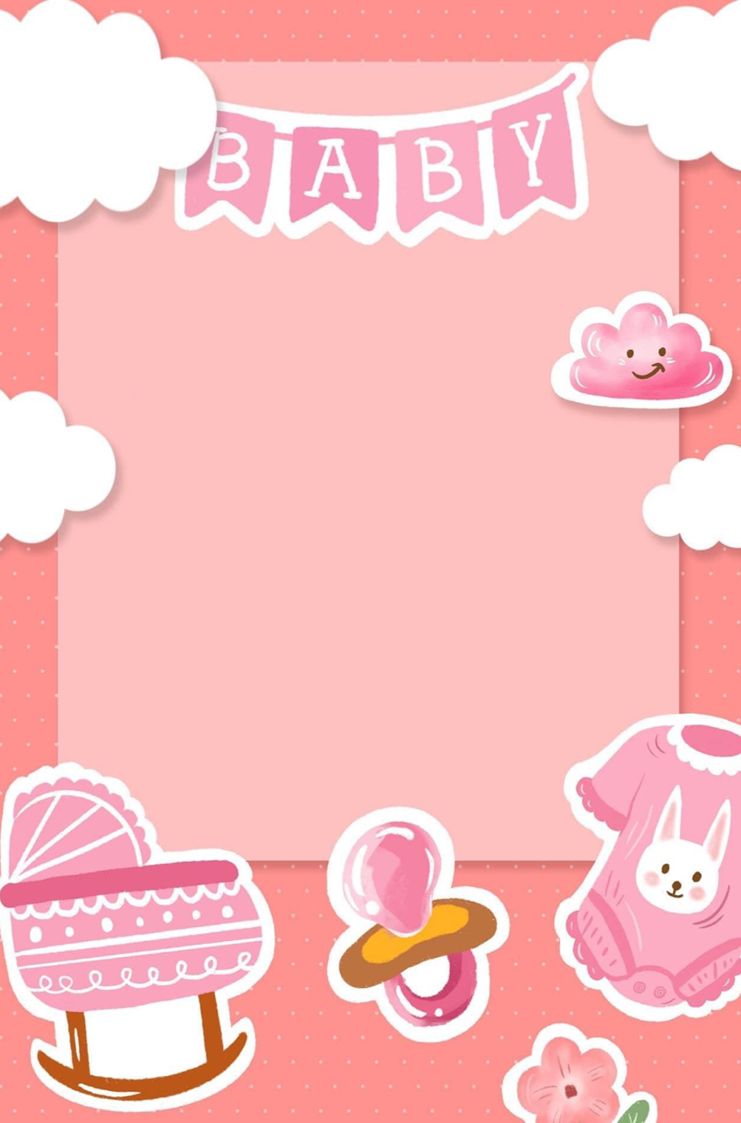 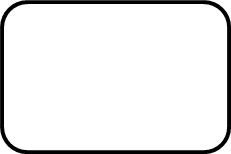 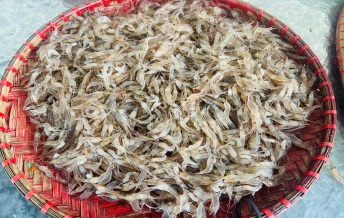 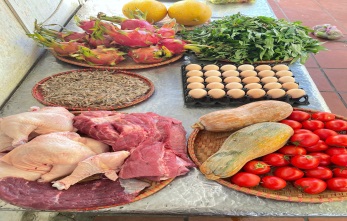 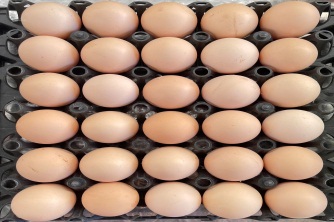 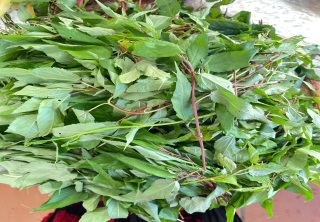 Thực đơn ngày 27 - 8 - 2024
Bữa đệm sáng
- Thanh long
MN Ánh Dương Xanh
Bữa trưa
     - Trứng thịt rim cà
     - Canh tép nấu rau đay
     - Dưa vàng
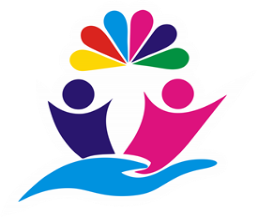 Bữa phụ chiều
- Cháo thịt bò rau củ
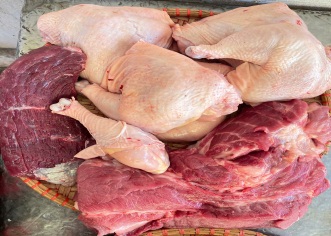 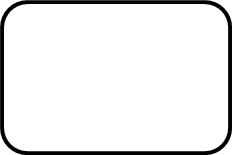 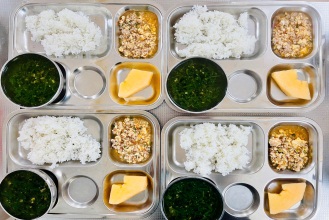 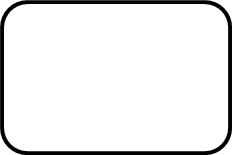 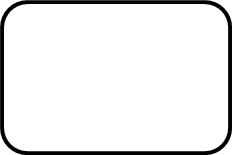 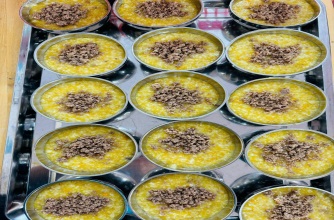 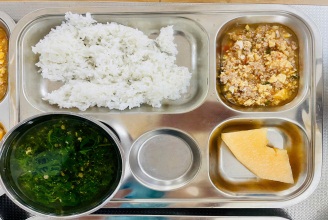